Ritmo y percusión 1
6º básico
Jueves 11/04/2024
Observa las siguientes figuras musicales, luego intenta percutir usando tus manos el ritmo
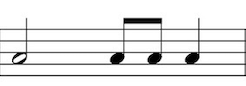 Observa el siguiente ritmo e intenta descifrar cómo suena.
Ejercicios rítmicos